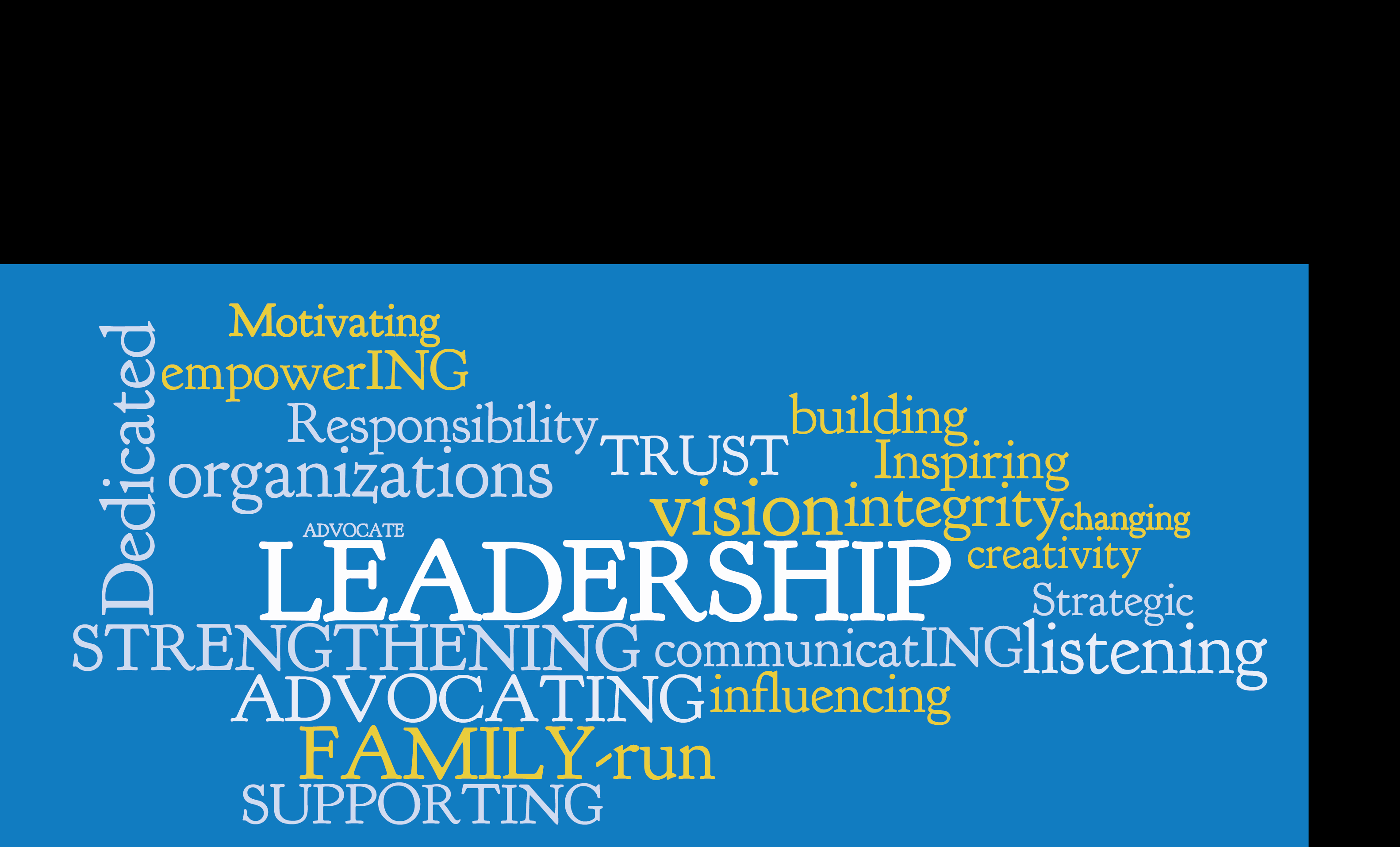 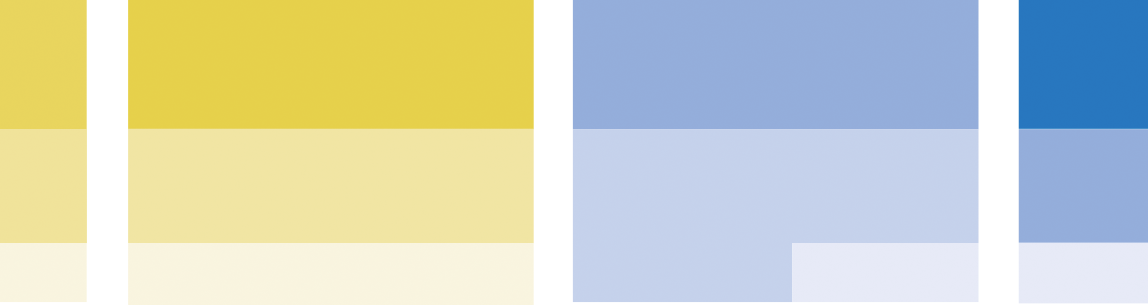 Welcome & Introductions
Please state your name, organization & what you hope to get from this call
Staffing today’s call:
Shannon Walsh & Brittany Vanderpool
Pat Hunt & Malisa Pearson
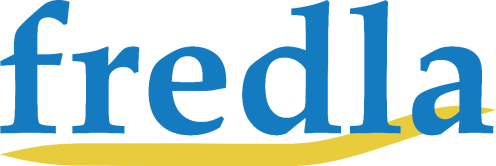 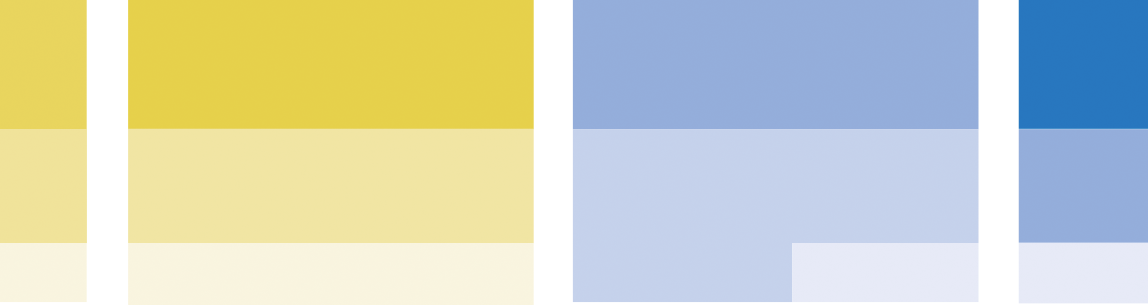 Purpose of this Call
To update you on the national event
To support you in planning your event, by providing
A place to share your plans or to make some
Tools, strategies and sample materials
To fuel one another's passion and commitment for raising awareness
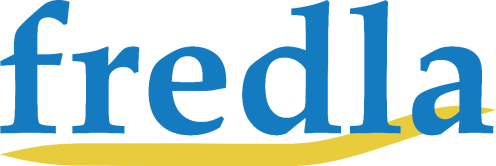 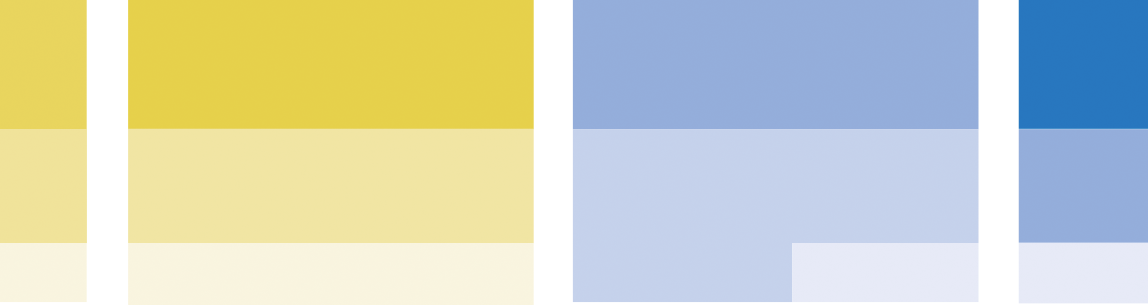 Whenever & However You Raise Awareness
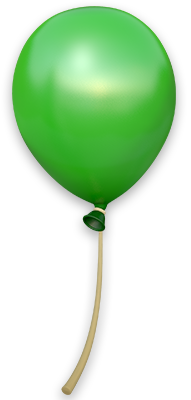 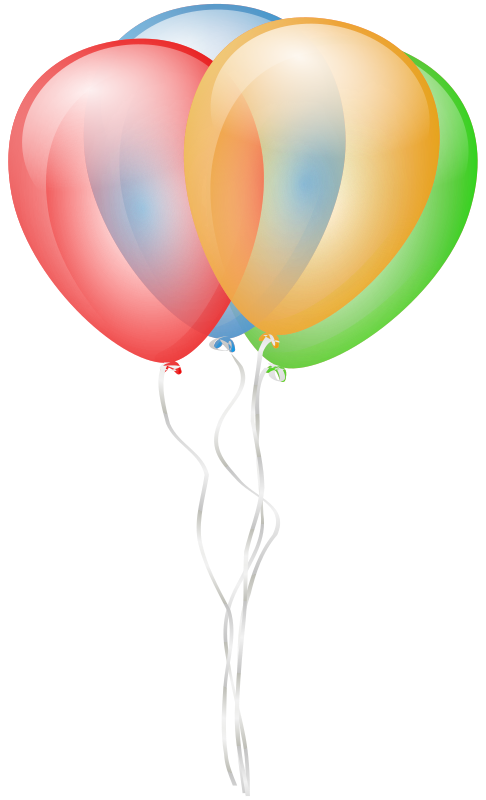 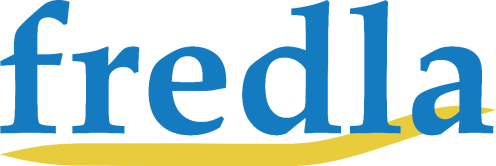 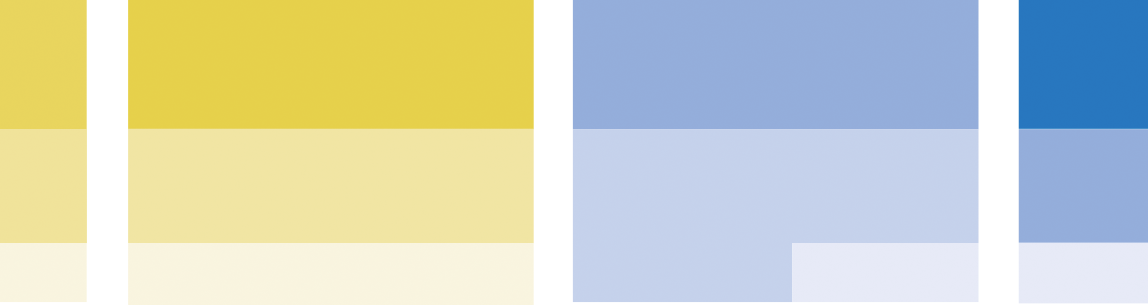 Vanguard Communications
Shannon Walsh
swalsh@vancomm.com

Brittany Vanderpool
bvanderpool@vancomm.com
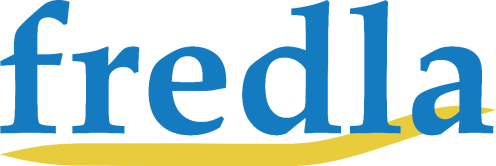 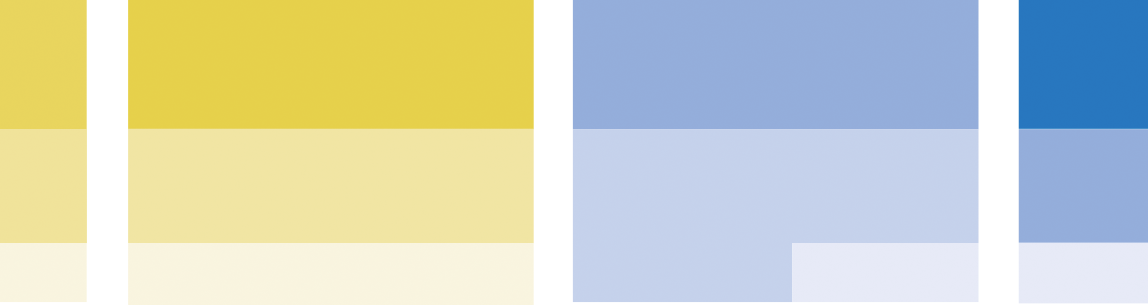 National Children’s Mental Health Awareness 2019
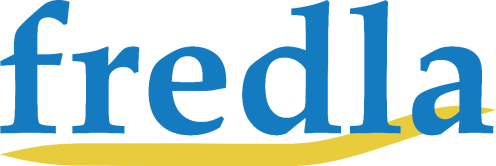 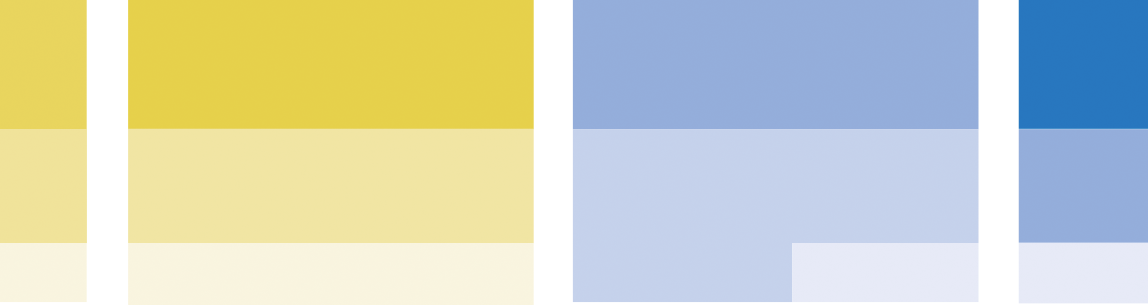 Resources
How to Engage Your Organization During Awareness Day: https://www.fredla.org/wp-content/uploads/2019/04/How-to-Engage-Your-Organization-During-Awareness-Day.pdf

SAMHSA Website: https://www.samhsa.gov/childrens-awareness-day
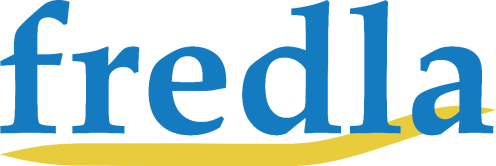 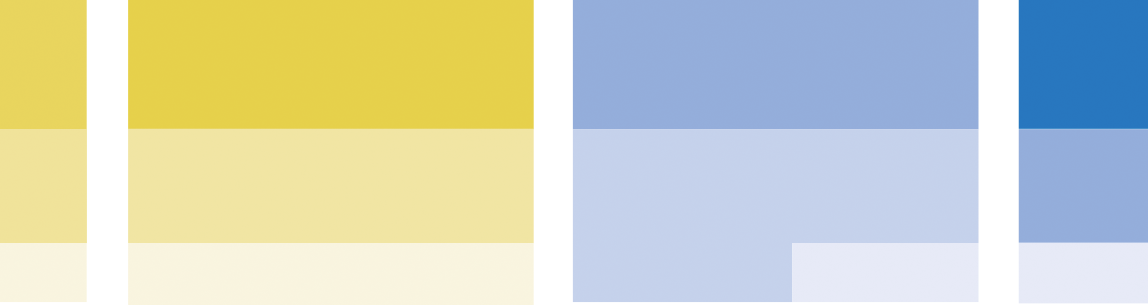 FREDLA
Pat Hunt
phunt@fredla.org

Malisa Pearson
mpearson@fredla.org
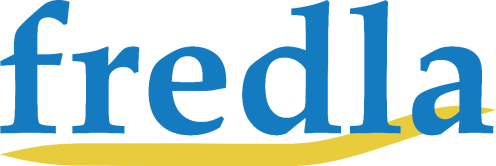 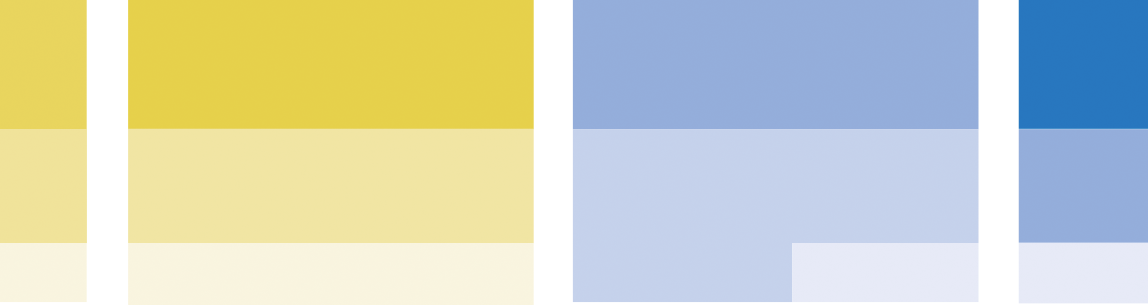 What are you planning for Children’s Mental Health Awareness 2019?
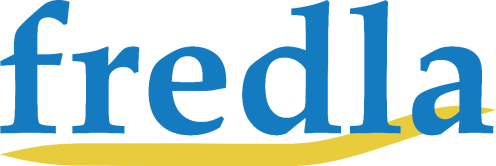 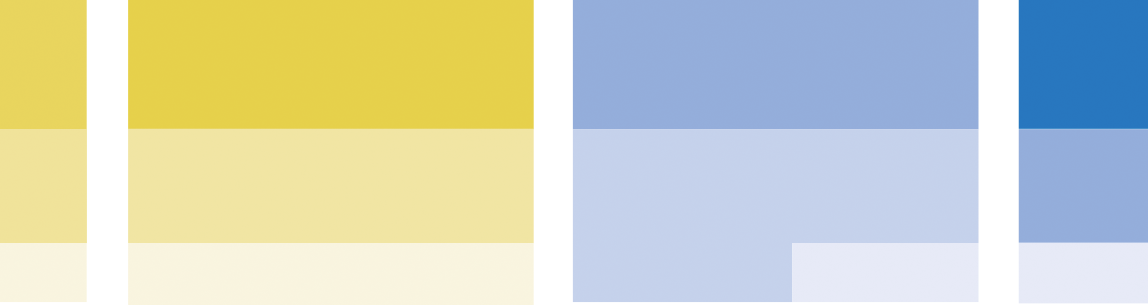 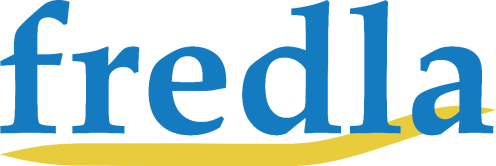 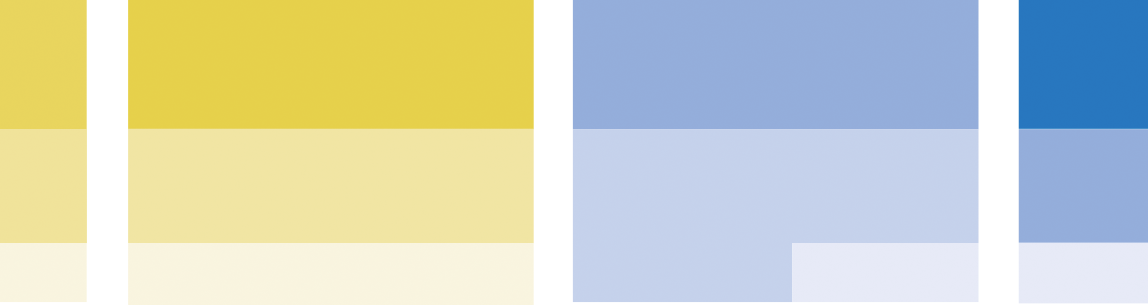 Children's Mental Health Awareness Day in Kentucky

Hosted by Kentucky Partnership for Families and Children, Inc.
 
https://documentcloud.adobe.com/link/track?uri=urn%3Aaaid%3Ascds%3AUS%3Aff1fc6f9-fb41-497e-b193-f596bfa8aba6
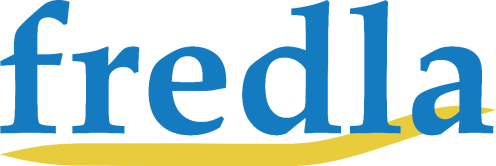 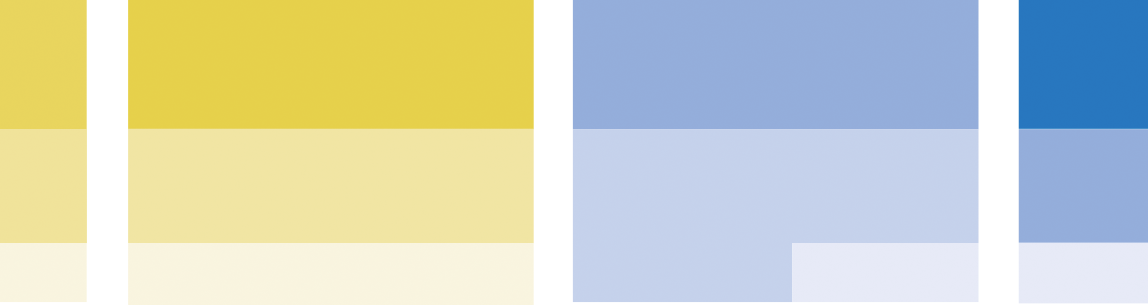 Support & TA is Available!
What support or resources
do you need?
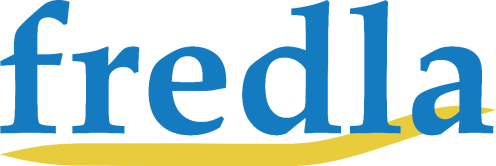 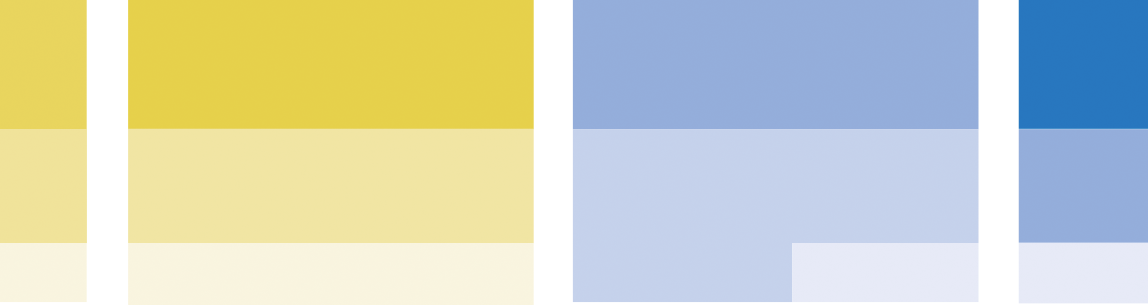 Resources
Preventing Youth and Young Adult Suicide:
https://www.fredla.org/wp-content/uploads/2019/04/Suicide-Prevention-Tip-Sheet-FINAL.pdf


5 Words: A Conversation about Suicide Prevention:
https://www.surveymonkey.com/r/5_WORDS


Next call for Family-Run Organizations: 
	April 26, 2019 1:30 to 3:00pm

To register: 
https://zoom.us/meeting/register/6a11905b0cf8d8a9dc2040ba88984b7b
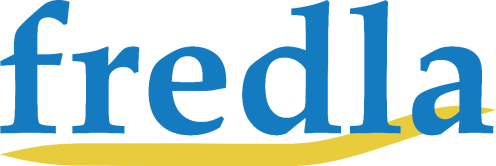 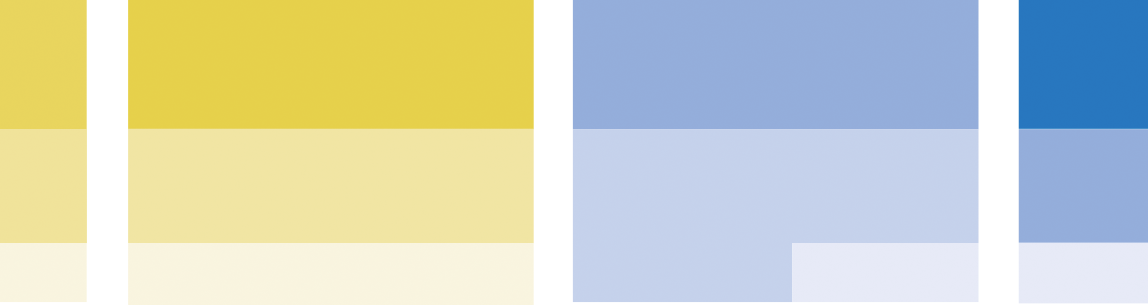 Resources
National Federation of Families for Children’s Mental Health

https://www.ffcmh.org/awarenessweek
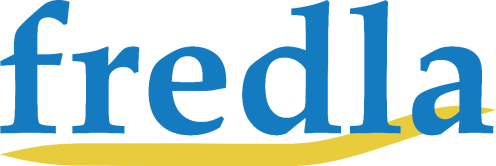 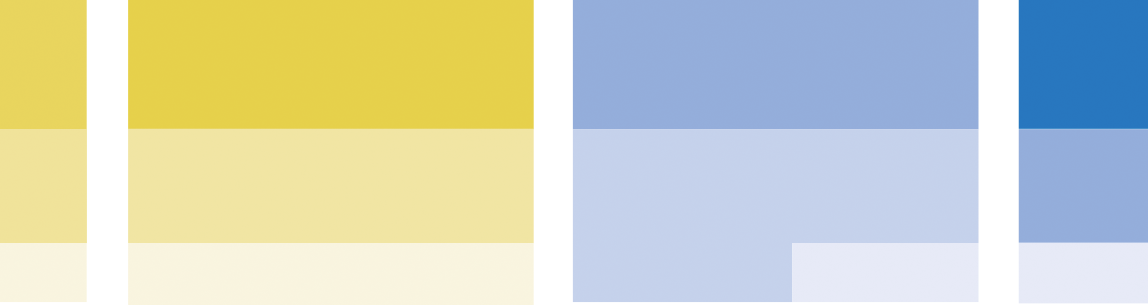